ESCUELA NORMAL DE EDUCACIÓN PREESCOLAR
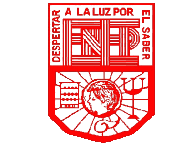 Nombre de la alumna:Daniela Elizabeth Luna RangelGrado y Sección: 4 BAsignatura: Educación geográficaDocente: David Gustavo Montalvan Zertuche
Enlace del cuadro:

https://lucid.app/lucidchart/invitations/accept/28db16a3-5ab9-455a-850b-1a36a4b1f3af